Чарівний світ бісероплетіння(майстер-клас)
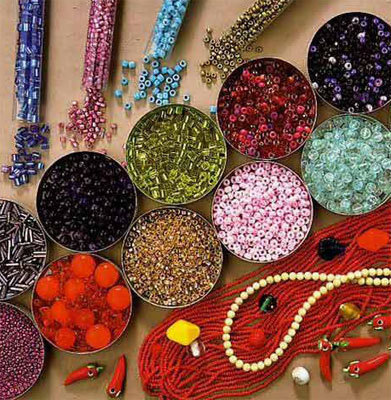 Скрипка Яна Петрівна,
вчитель початкових класів,
Козарівський навчально-виховний комплекс «Дошкільний навчальний заклад – загальноосвітня школа I ступеня» 
Канівської районної ради Черкаської області
Мета:
Забезпечувати засвоєння знань про історію бісерного рукоділля, про основні прийоми плетіння бісером; 
виховувати інтерес до історії, культури інших народів, до мистецтва бісероплетіння, як виду декоративно-ужиткового мистецтва;
виховувати естетичні смаки, працелюбність, почуття прекрасного;
розвивати конструктивне, художнє мислення, пам’ять, увагу, творчу уяву і художні смаки; 
розвивати окомір, дрібну моторику рук, координацію рухів;
розвивати творчу уяву і фантазію; 
збагачувати словниковий запас;
активізувати  розумові процеси, стимулювати творчу активність.
Завдання:
Ознайомити з будовою та різновидністю бісеру, основними техніками бісероплетіння на дротяній основі
Ознайомити учасників майстер-класу з теоретичними засадами бісероплетіння, історією  виникнення
Вчити учасників майстер-класу добирати інструменти та матеріали для бісероплетіння, виготовляти вироби різними способами
Розширювати словниковий запас основними поняттями й термінами
Вчити складати сюжетну композицію
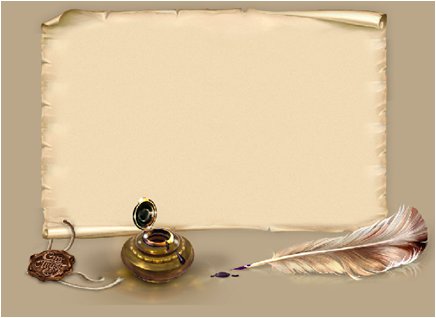 Мандруючи сторінками історії…
Батьківщина бісеру — Стародавній Єгипет, де з непрозорого скла виготовляли штучні перлини, які арабською  мовою  називались  «бусра»,  звідки  й пішла назва. Вже тоді бісер був настільки популярним, що ним прикрашали одяг фараонів.
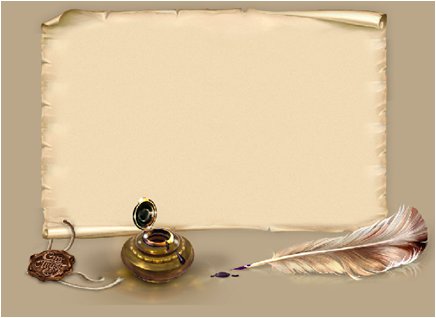 З Єгипту скляне виробництво поширюється на Кавказ, в Рим і проникає до Візантії, а також у центральну і північну Європу. 
	Бісер – це невеличкі або малюсінькі бусинки з наскрізними отворами, які можна нанизувати на дротик, нитку або волосину.
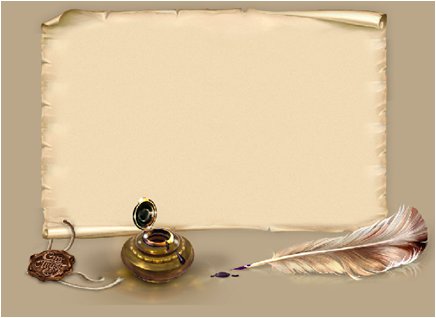 В Україні бісером оздоблювали головні убори, вплітали в коси, носили їх на грудях, шиї, руках. 
	Тепер бісер сприймається як матеріал для жіночих прикрас, дрібних виробів побутового та декоративного призначення.
Види бісеру
Стеклярус
Богемський
Намистини
Тертий
Круглий
Січка (рубка)
Блискітки
(паєтки)
Камінці
Стеклярус
Бісер різного діаметру, скляні прямі чи вигнуті трубочки. Часто різнокольорові, мають різну довжину. Можуть бути кручені та різані під кутом.
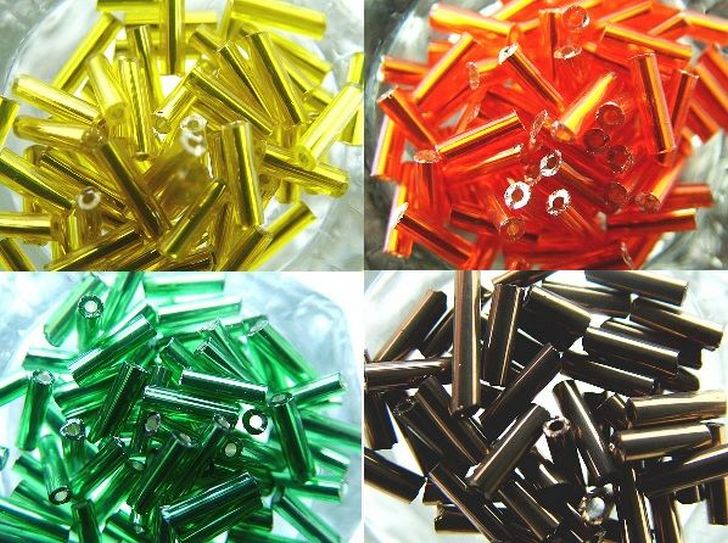 Богемський
Це дуже дрібний бісер, який огранований як круглий кристал.
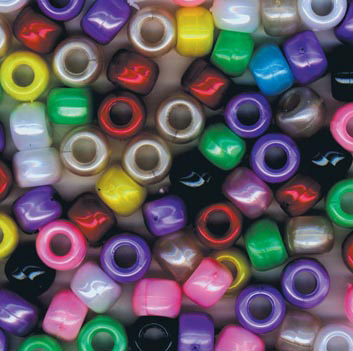 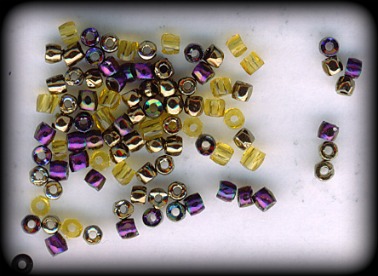 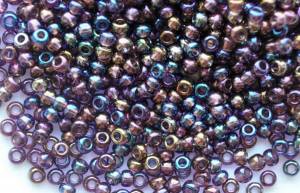 Намистини
Це круглі бісерини  з діаметром більше 2мм. Намистини виготовляють з різних видів матеріалу: скла, пластмаси, дерева, кераміки і навіть з дорогоцінного  каміння та металів.
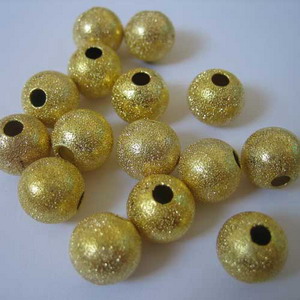 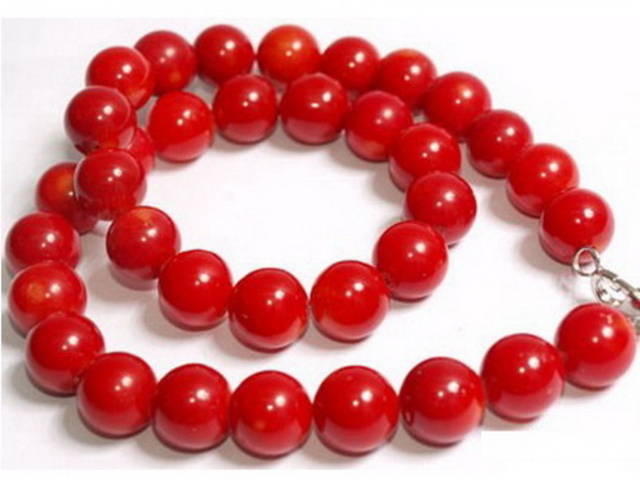 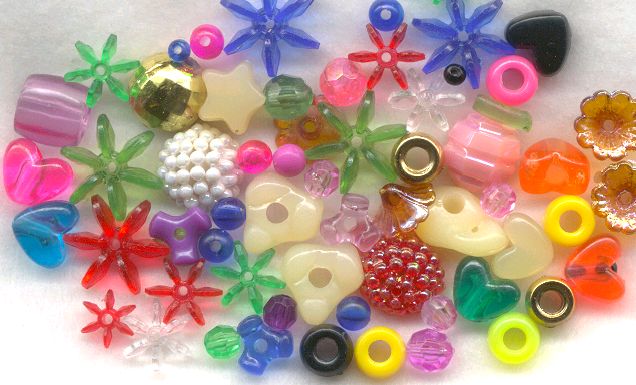 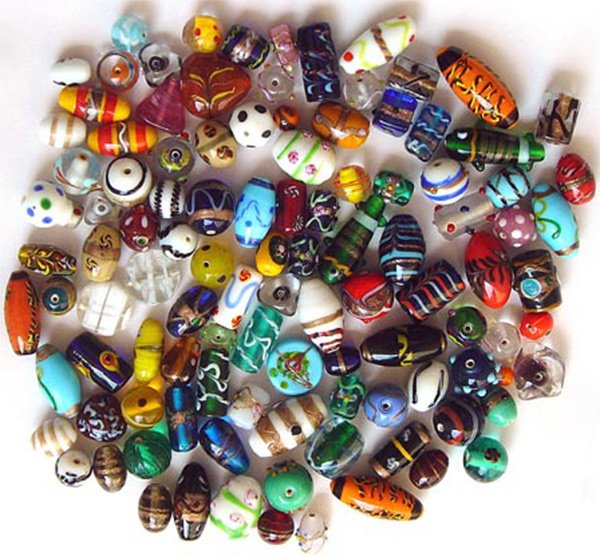 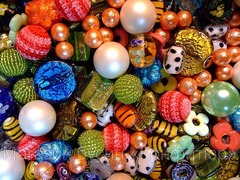 Круглий
У наш час він вважається найпоширенішим.
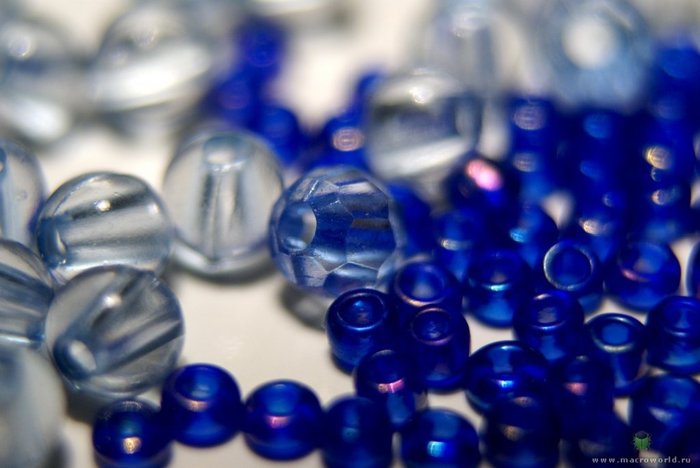 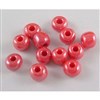 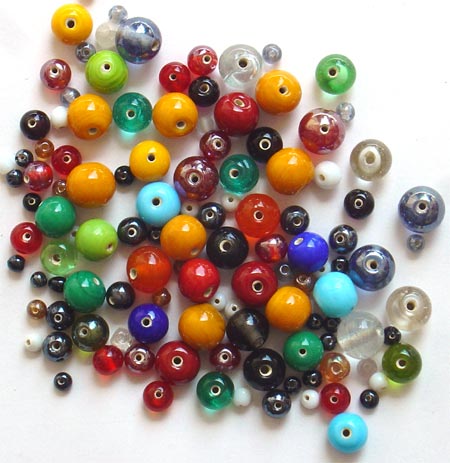 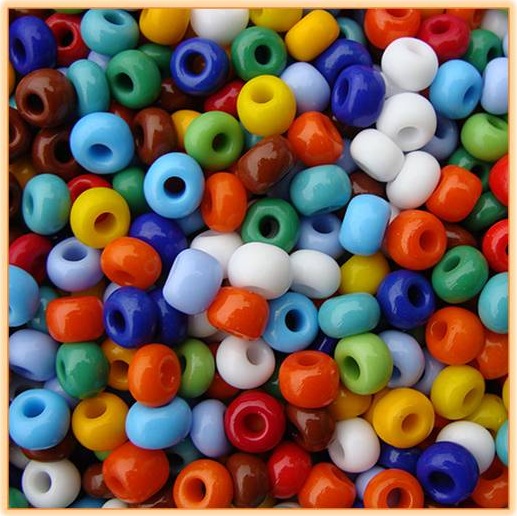 Тертий
Це бісер із матовою поверхністю без яскравого блиску. Такий вид бісеру проходить спеціальну хімічну обробку і повністю пристосований до світла та вологи.
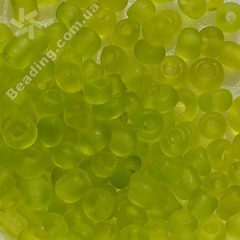 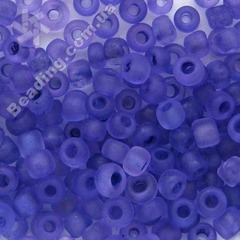 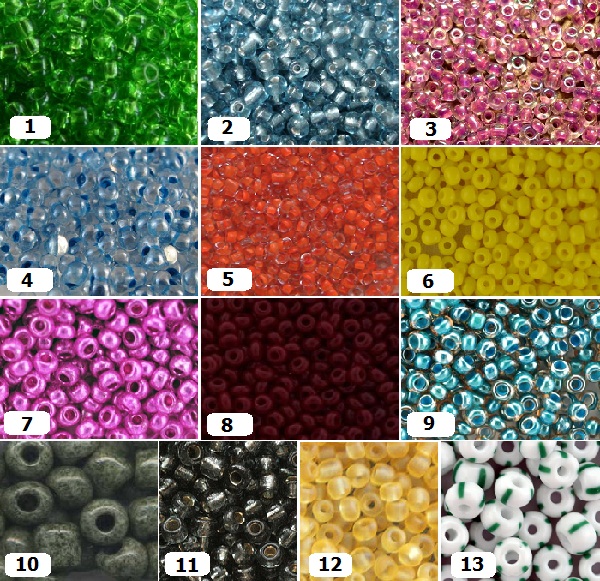 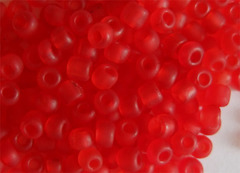 Січка або рубка (“Рис”)
Це дрібно нарізані скляні трубочки, у яких довжина дорівнює діаметру. Мають гострі грані. Підвидом цього бісеру є так званий «Рис». Його витягнута округла форма нагадує барбарис.
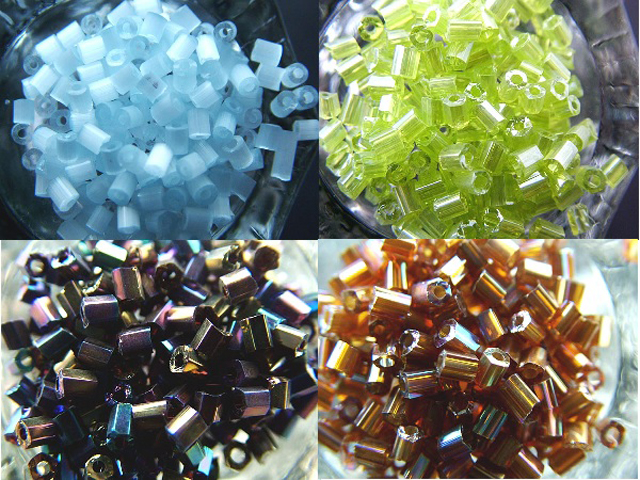 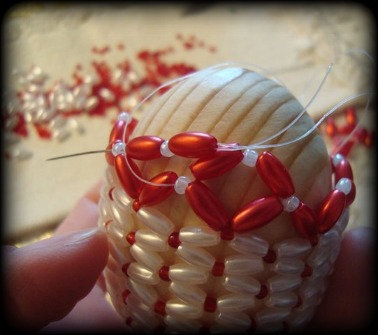 Блискітки або паєтки
Це пластинки різних форм, які мають дирочки-кріплення.
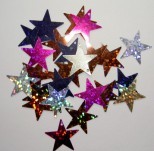 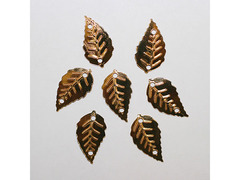 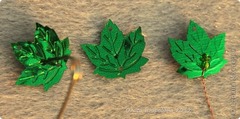 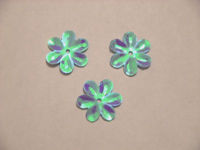 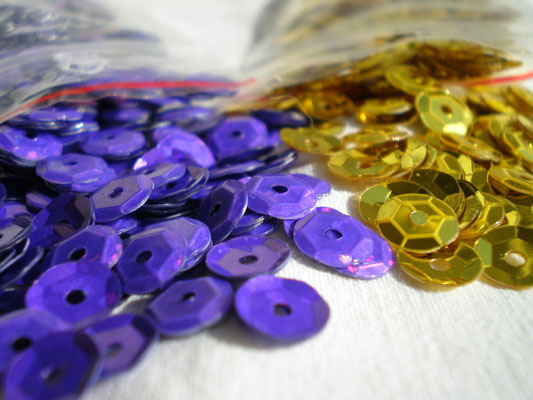 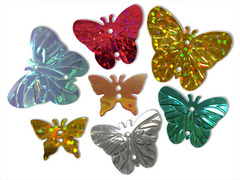 Камінці
Використовують різних кольорів, розмірів і форм. Найчастіше штучні й натуральні камінці: хризоберил (котяче, бичаче, тигрове, соколине око), корал, гематит, турмалін, авантюрин, малахіт.
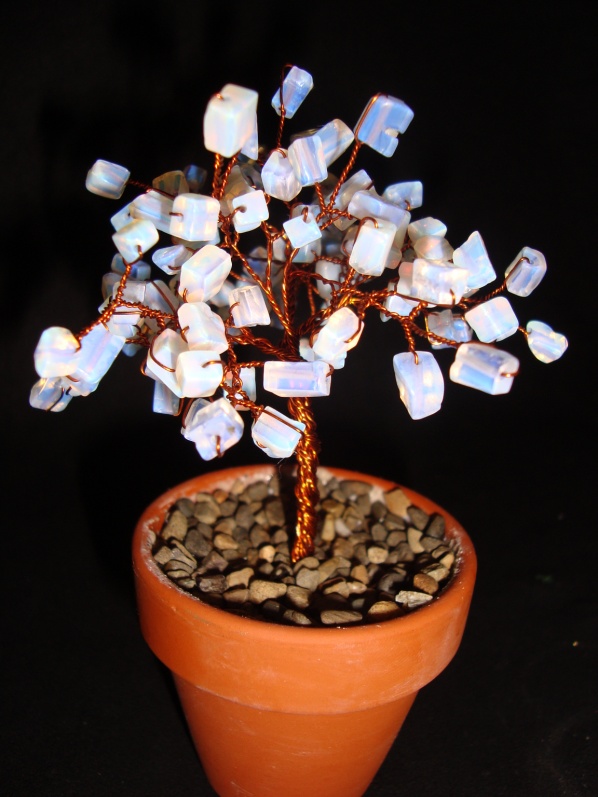 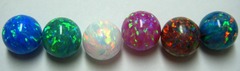 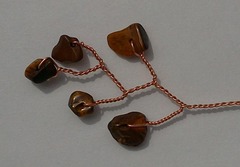 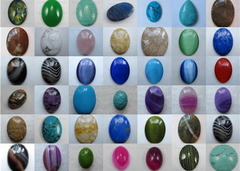 За матеріалом виготовлення
бісер буває:
Скляний
Дерев’яний
Металевий
Пластмасовий
(пластиковий)
Керамічний
Матеріали та інструменти:
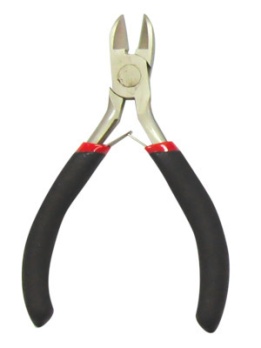 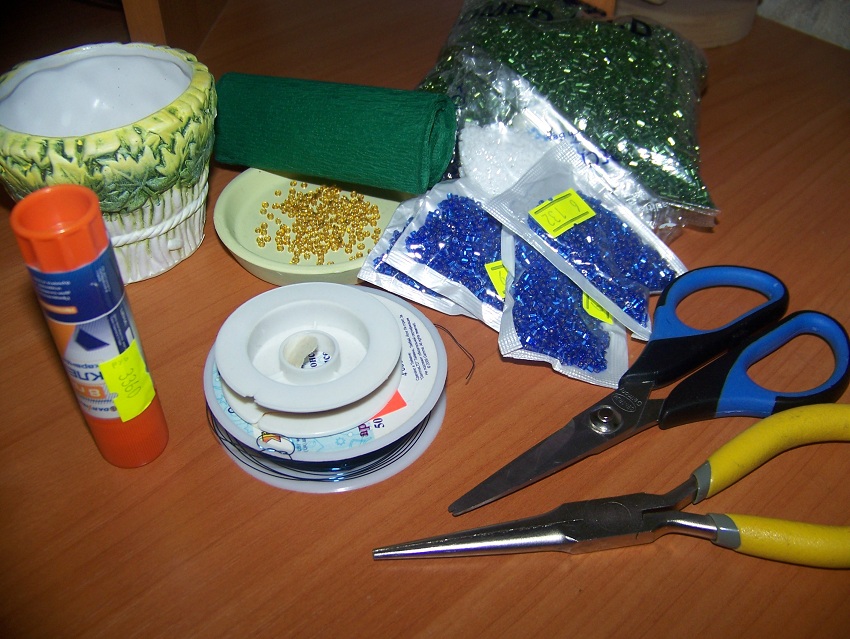 Бісер.
Голка.
Нитки.
Дріт.
Ножиці.
Плоскогубці або кусачки.
Клей.
Флористична стрічка.
Гіпс або алібастр.
 Лінійка.
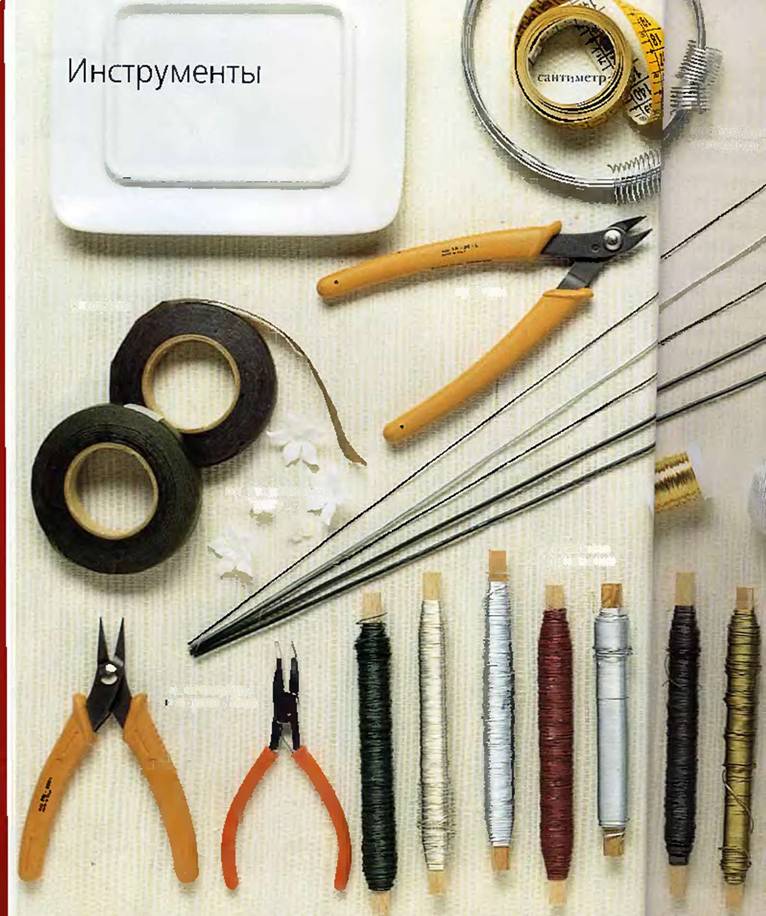 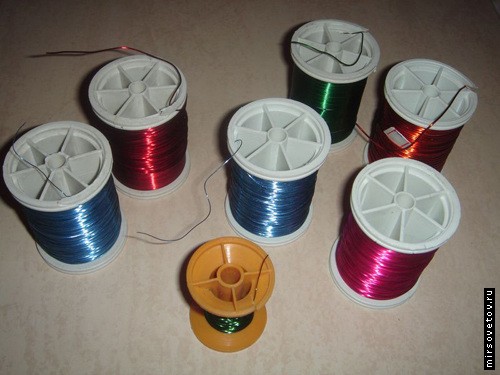 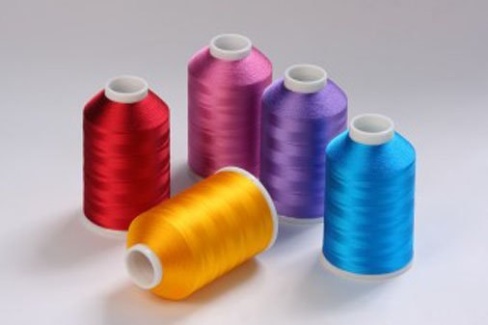 Правила роботи з бісером:
Працювати з бісером на білій серветці.
Брати лише необхідний бісер і в необхідній кількості.
Брати бісер із серветки дротиною або голкою.
Дріт тримай на безпечній відстані від товариша.
Ножиці передаємо кільцями вперед.  
Бісер зберігати в спеціальному посуді. 
Виявлений у ході роботи брак бісеру відкладати в окрему коробочку, щоб не поранити руку.
Місце роботи повинно бути добре освітленим.
Види бісероплетіння
на дротяній основі:
“Кораловий”
(“Ялинка”)
“Скрутка”
(“Петля”)
“Французький”
(“Дуга”)
“Паралельний”
“Кораловий” або (“Ялинка”)
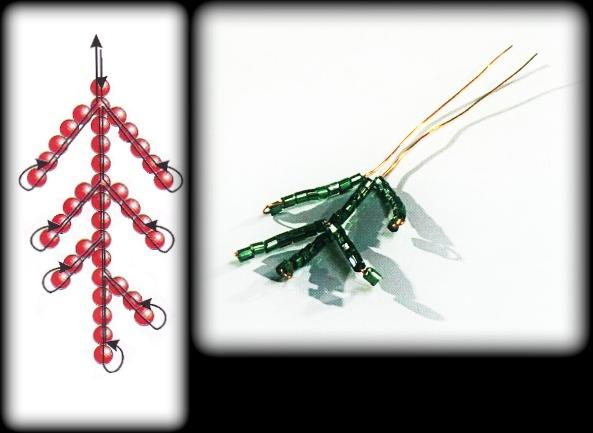 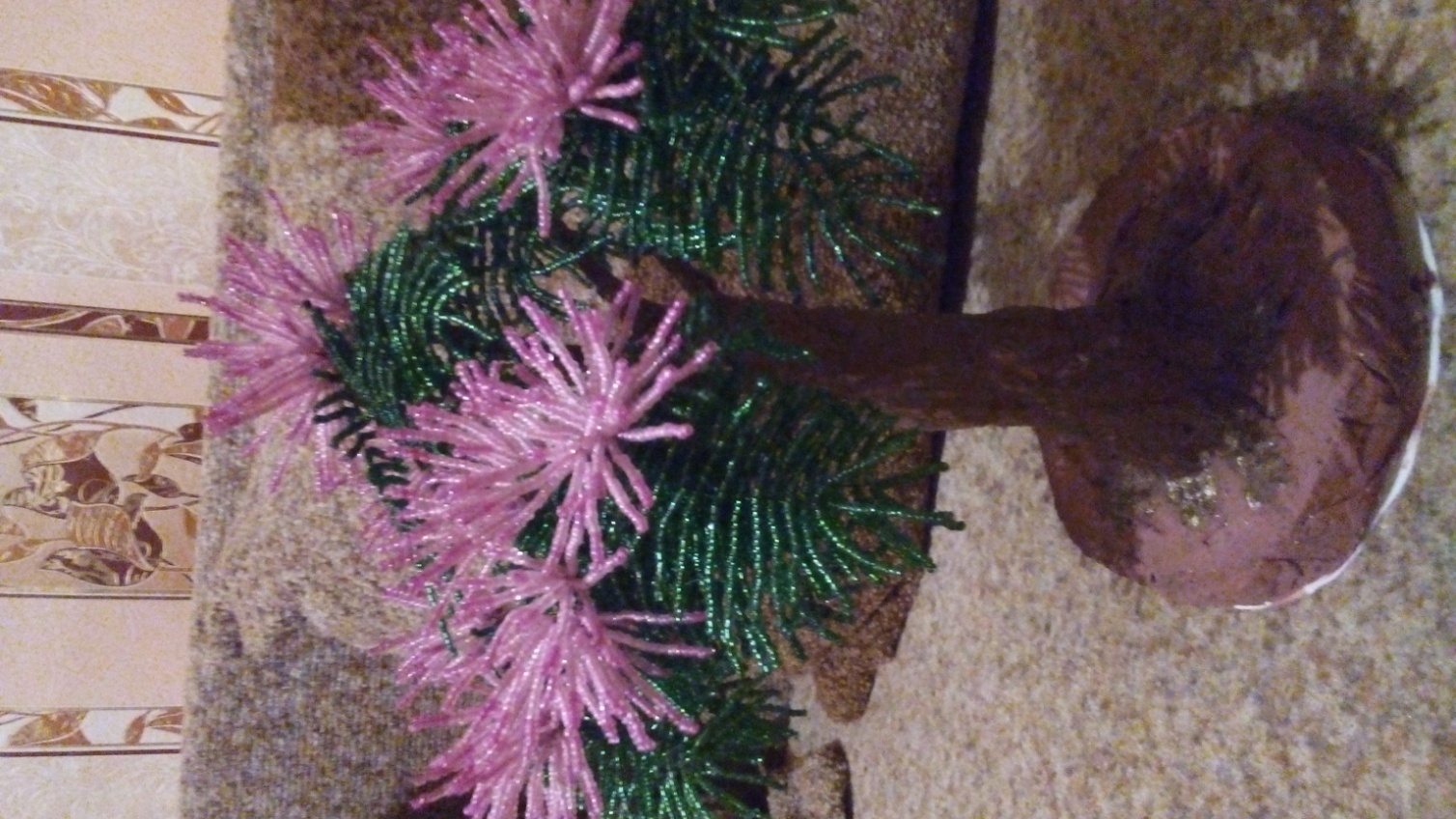 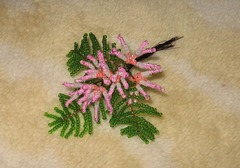 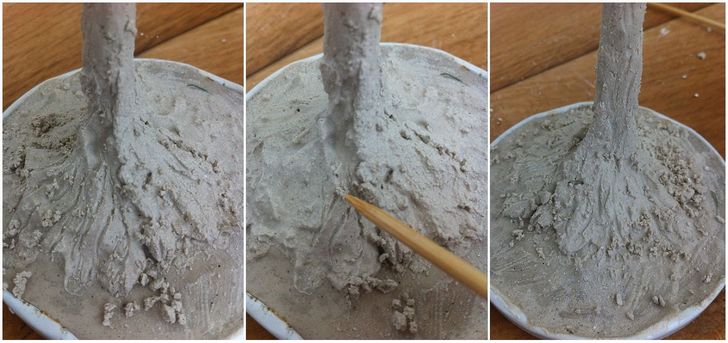 “Скрутка” або (“Петля”)
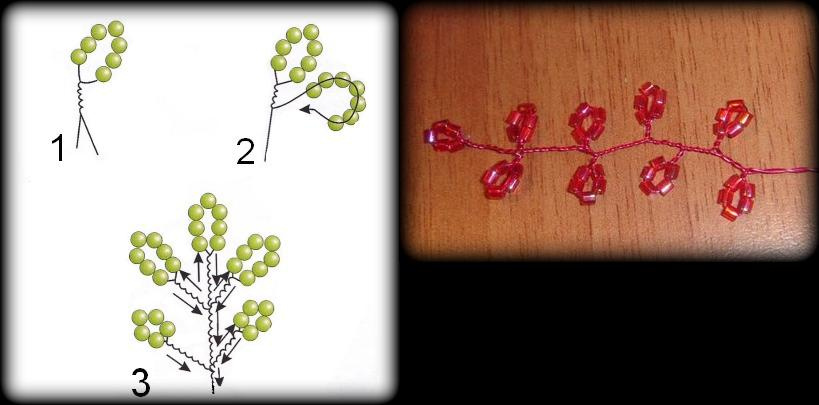 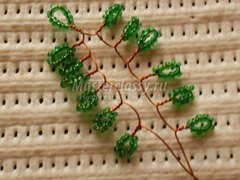 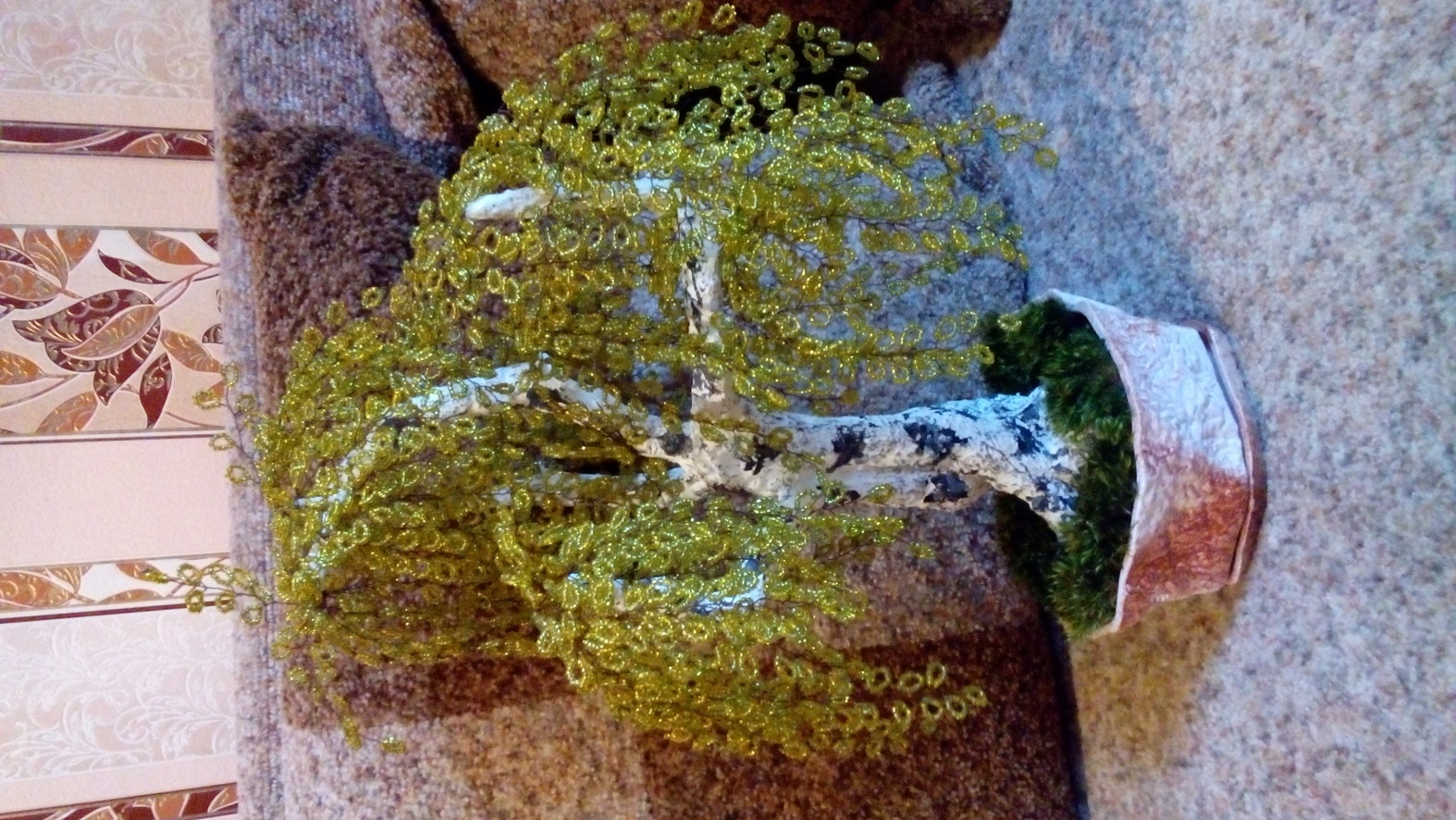 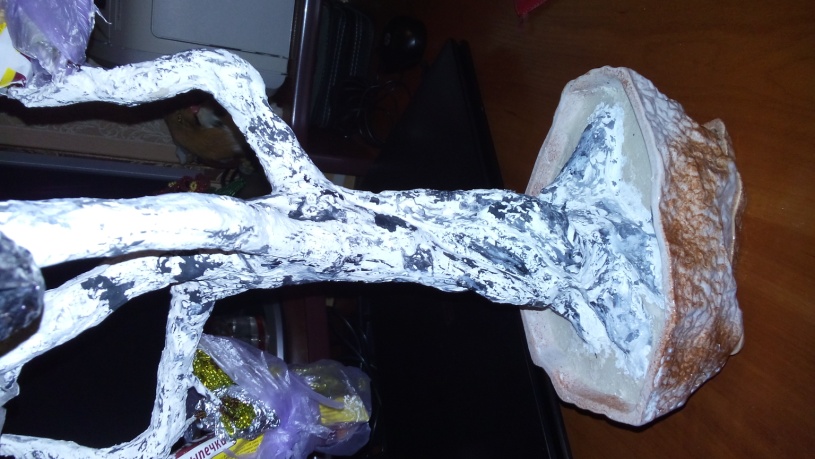 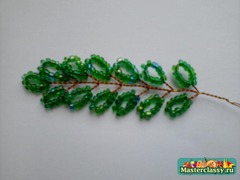 “Французький” або (“Дуга”)
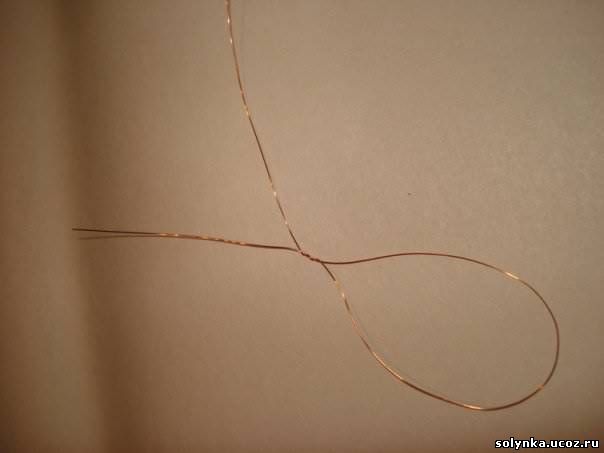 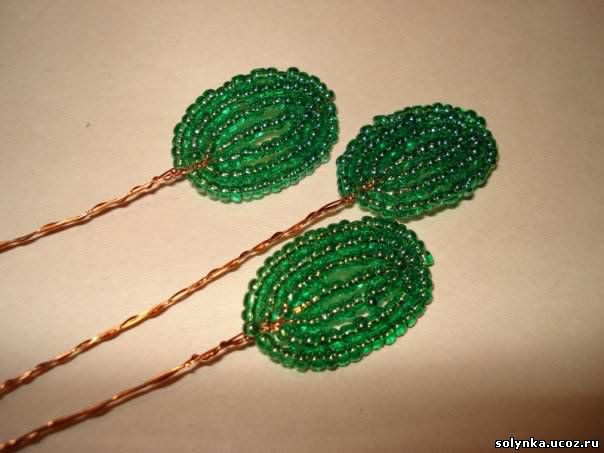 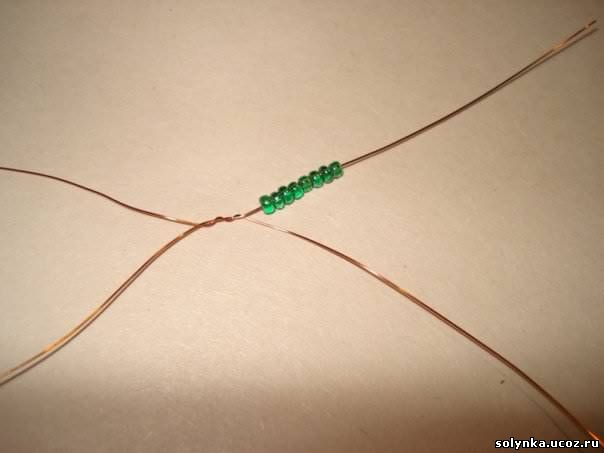 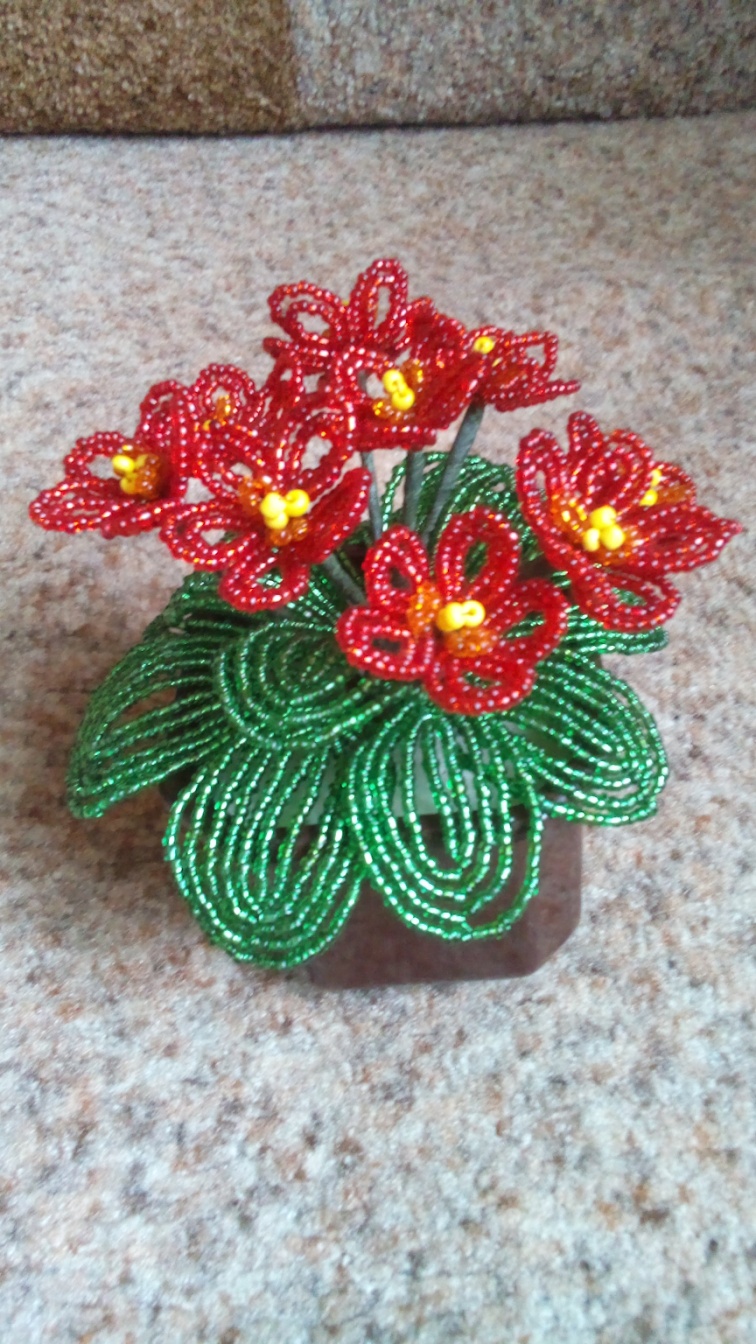 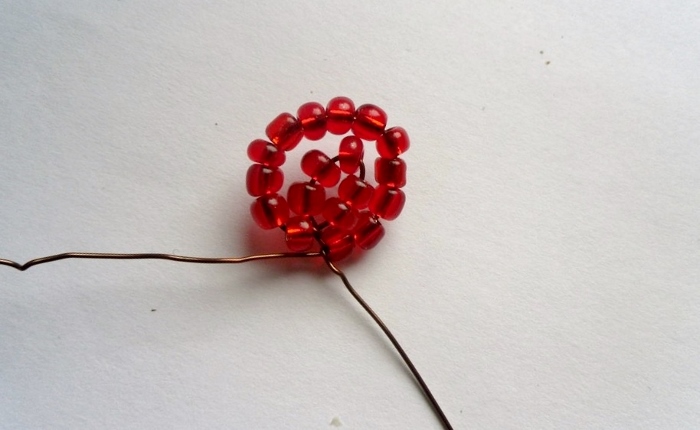 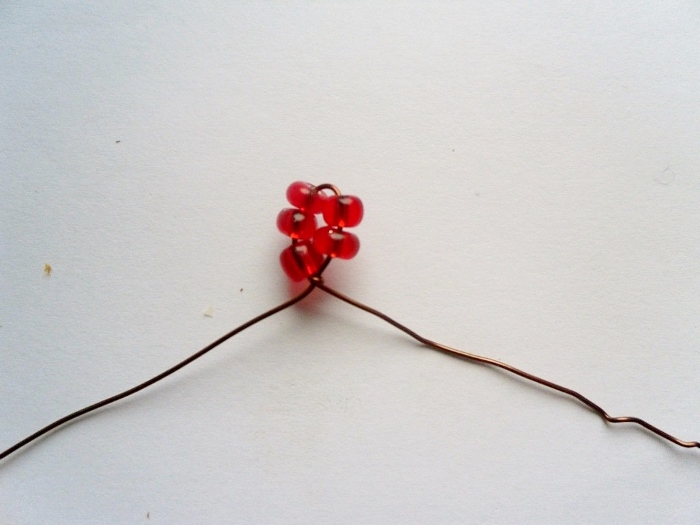 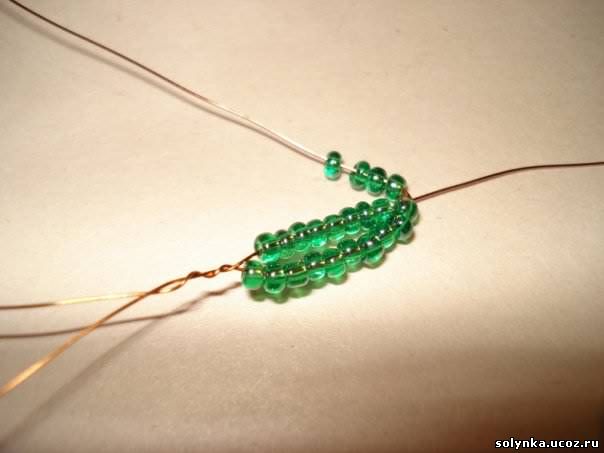 “Паралельний”
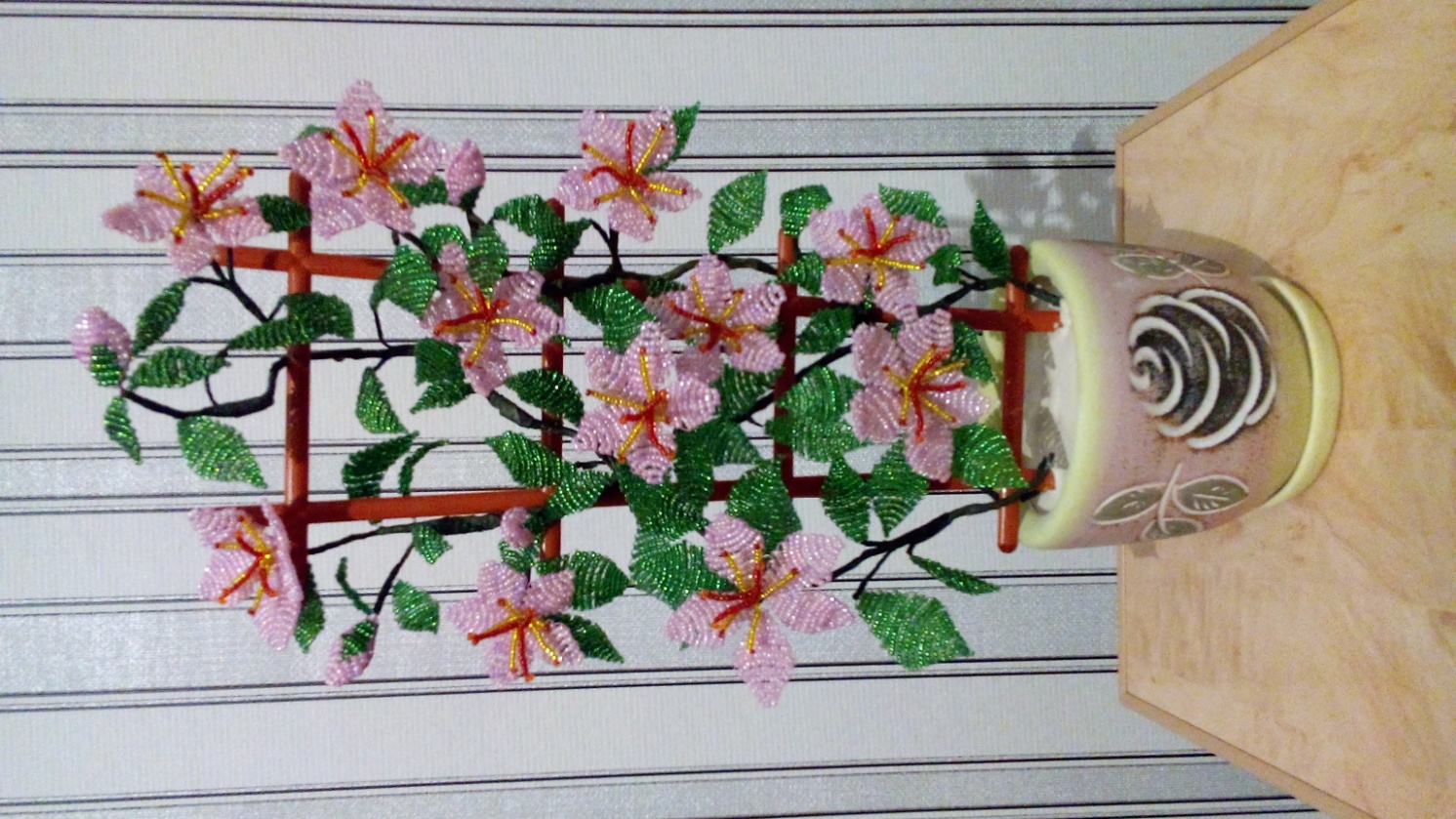 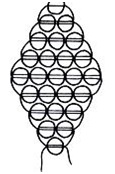 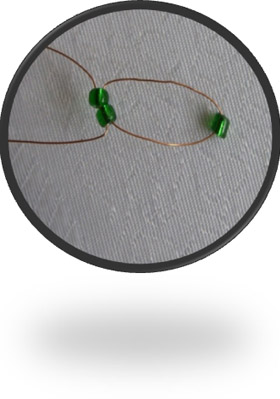 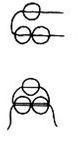 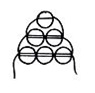 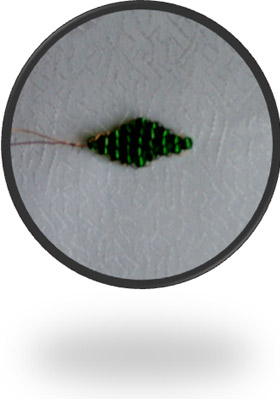 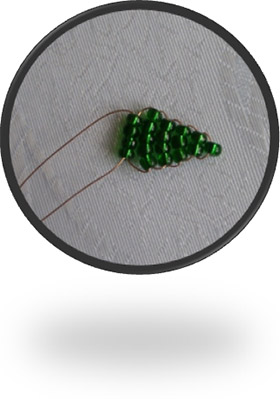 Використовуючи бісер, можна створювати кольє й намиста, браслети, квіти і дерева, фігурки  тварин, амулети й предмети побуту.
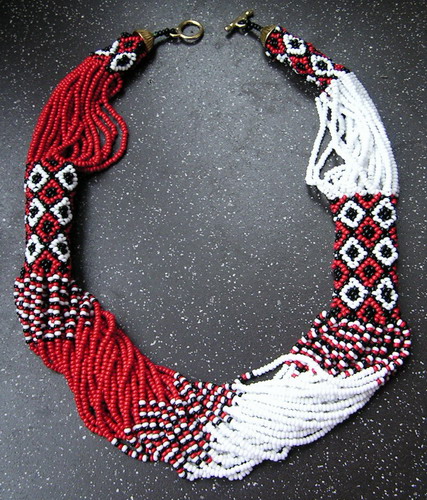 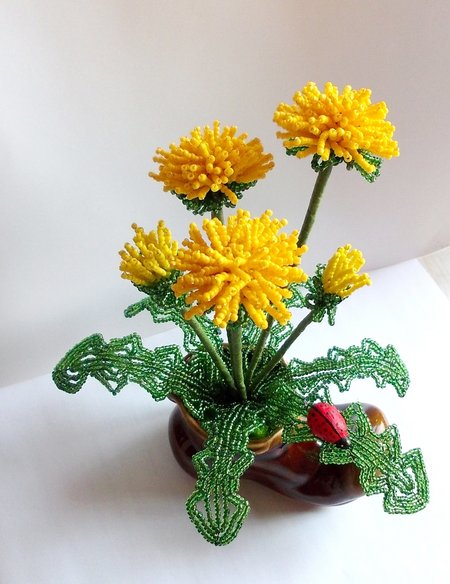 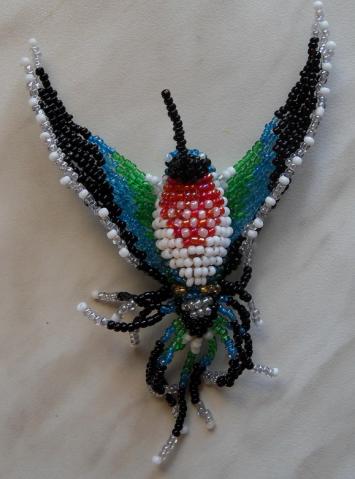 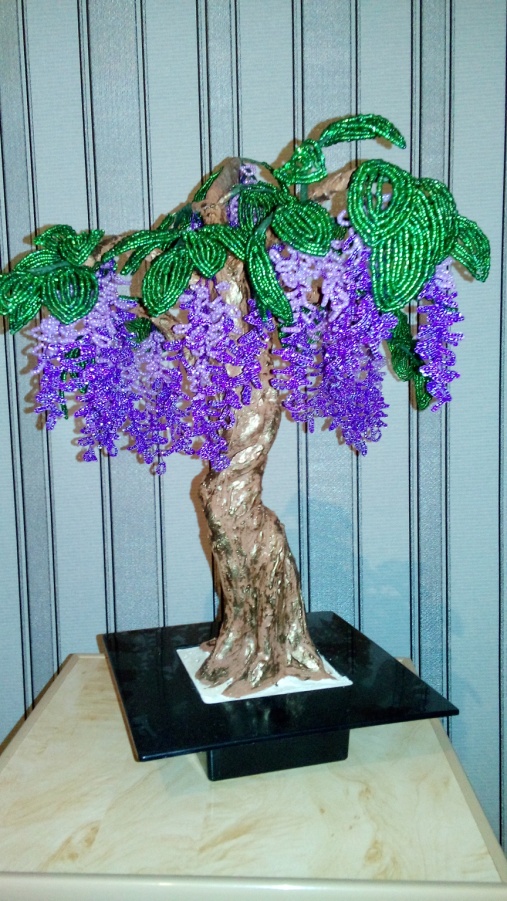 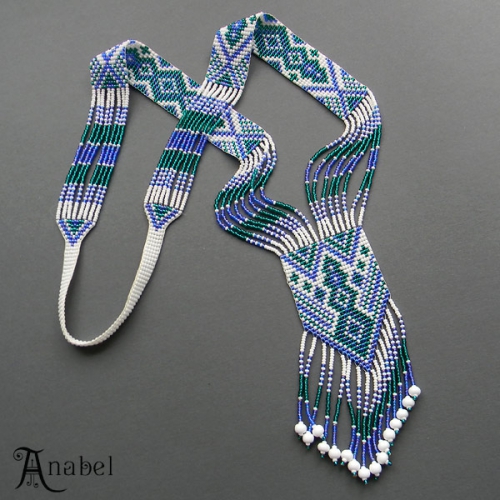 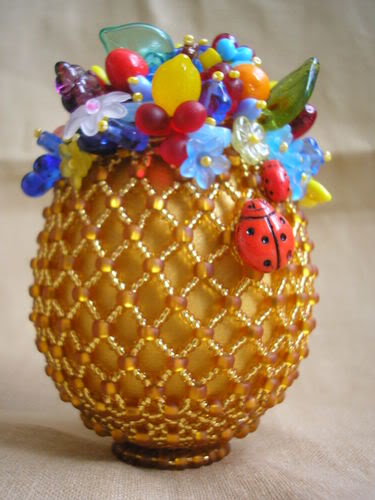 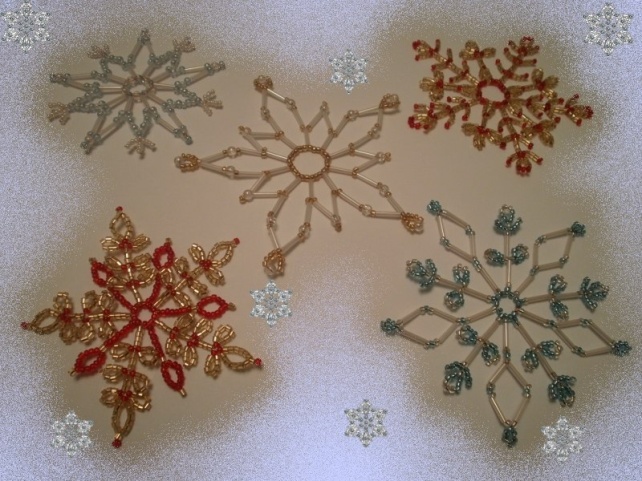 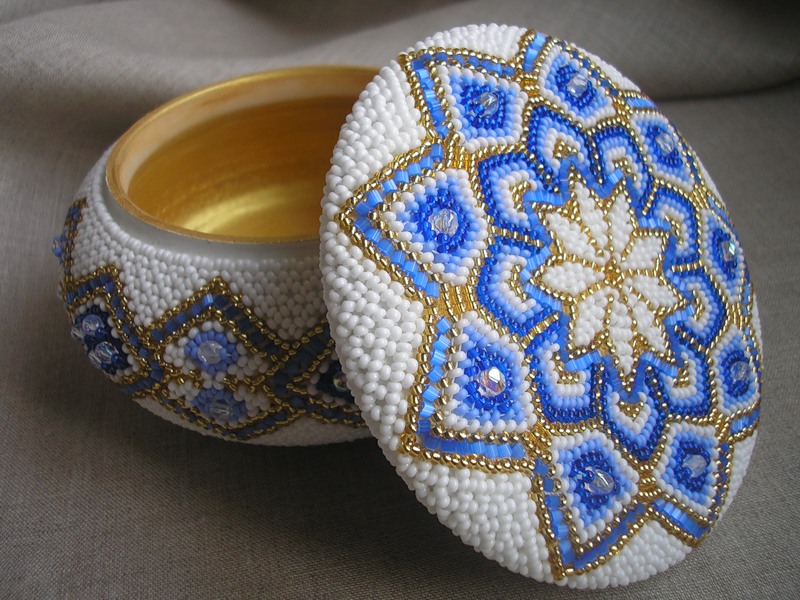 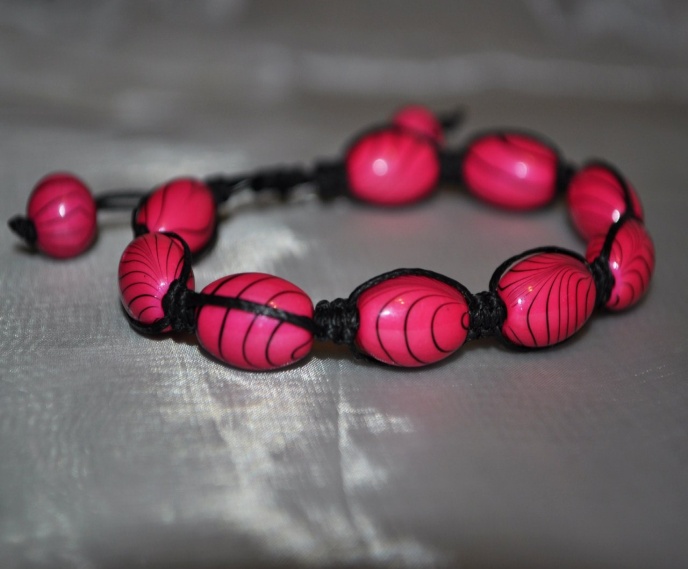 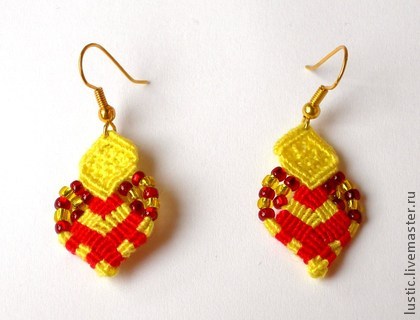 Використані джерела
Божко Л.А. Бісер/Л.А. Божко. – М.: «Мартин», 2001. – 120с.
Вірко О.В. Забавні фігурки з бісеру/О.В. Вірко. - Донецьк: СКІФ. – 64с.
Павх С.П. Бісерне рукоділля/С.П. Павх. – Т.: Вид-во «Ранок», 2009. – 112с.
Фадаева Е.В. Простые поделки из бисера/ Е.В.Фадаева. – М: «Айрис – пресс», 2008. – 144с.
Ресурси Інтернету
uk.wikipedia.org/
 http://korali.com.ua/